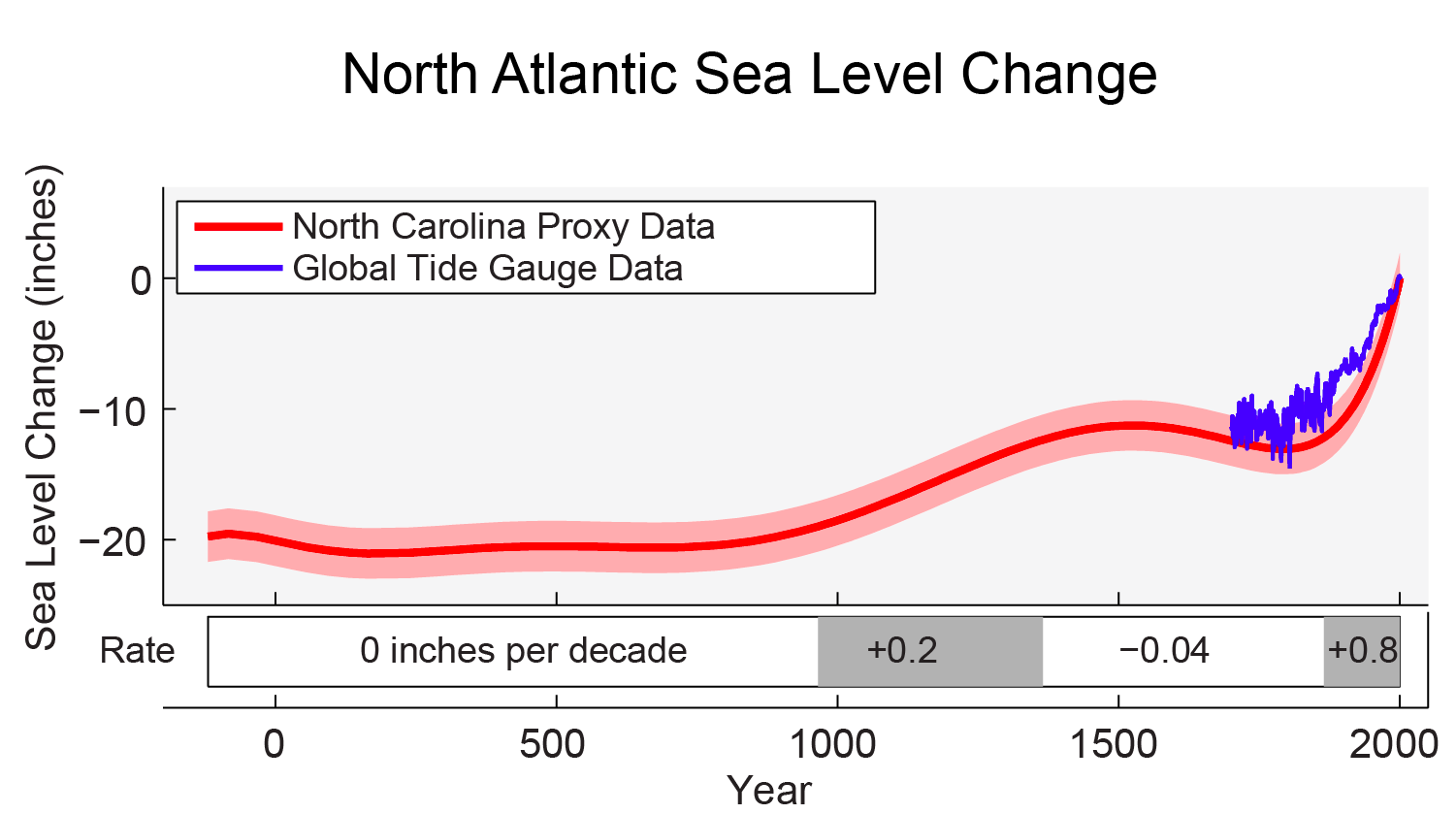 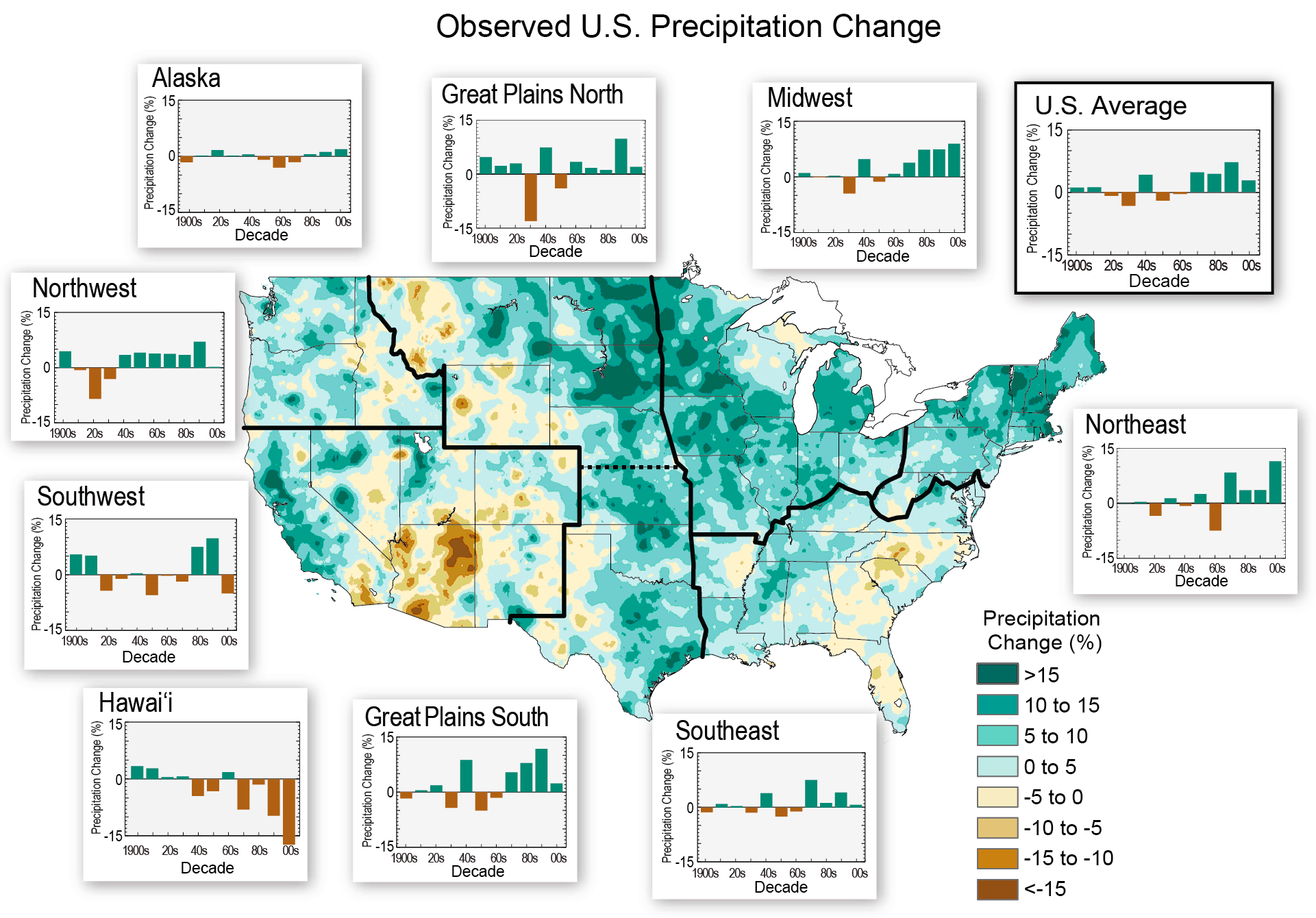 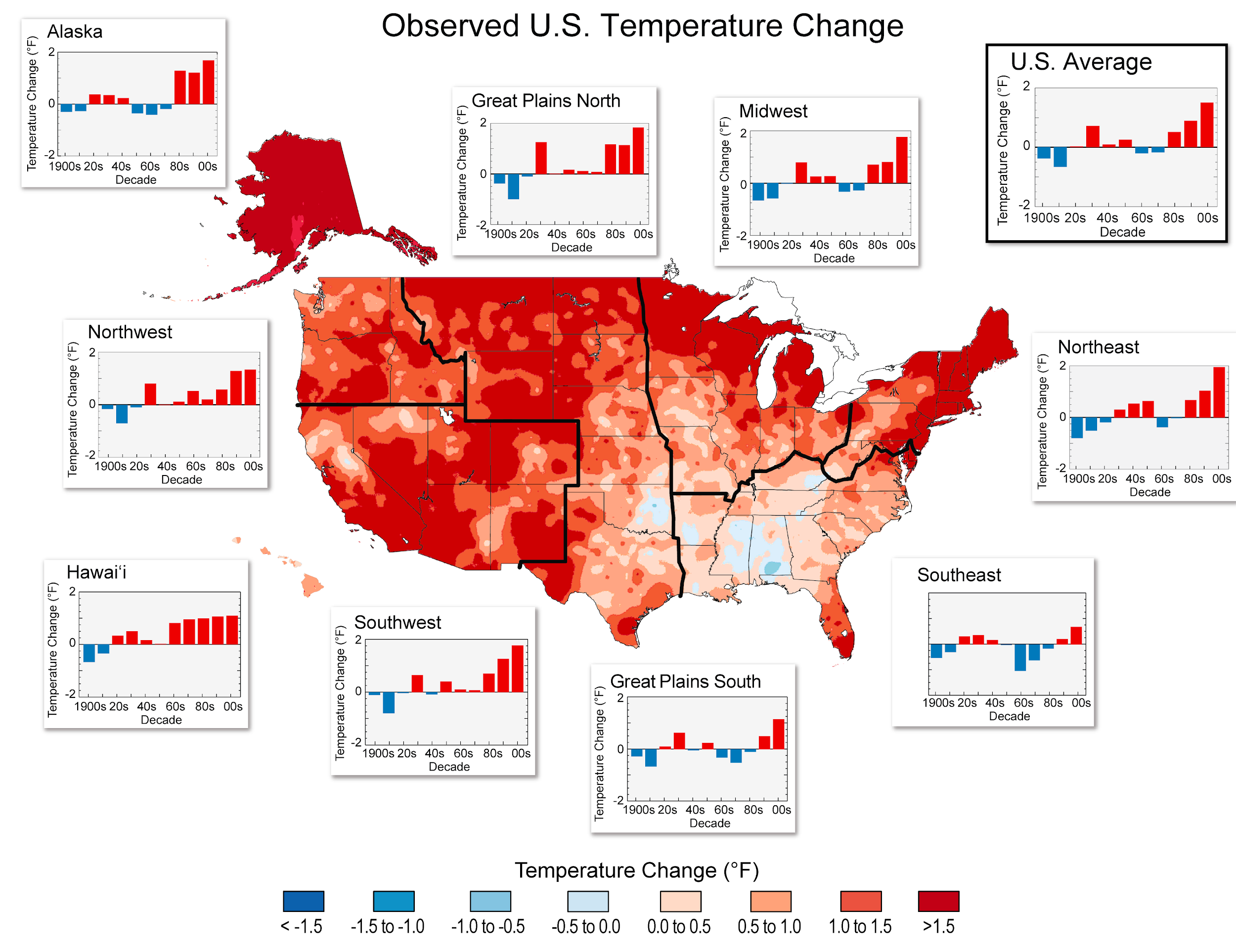 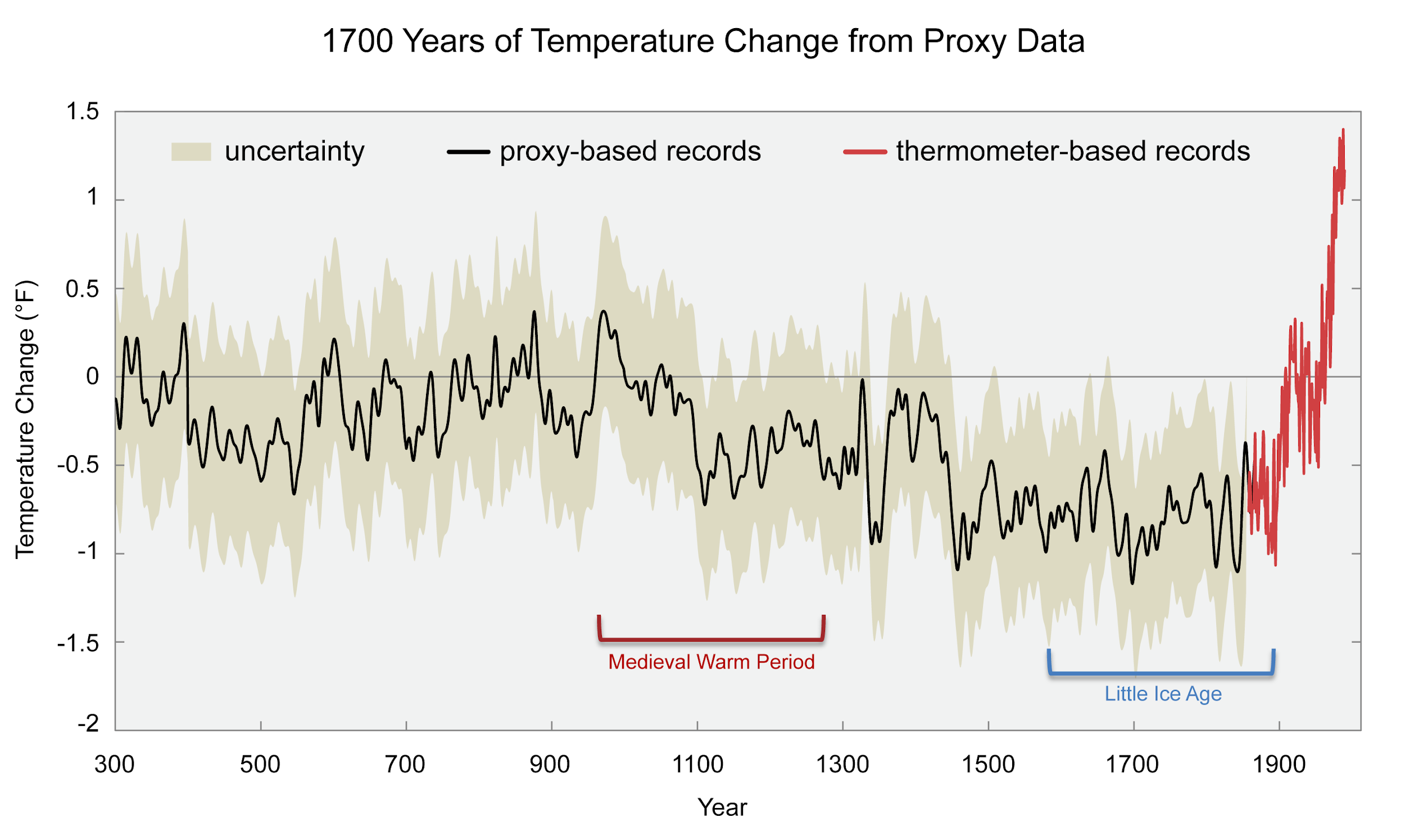 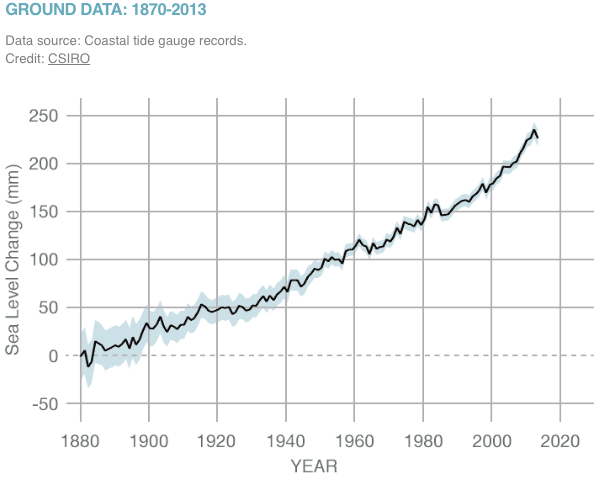 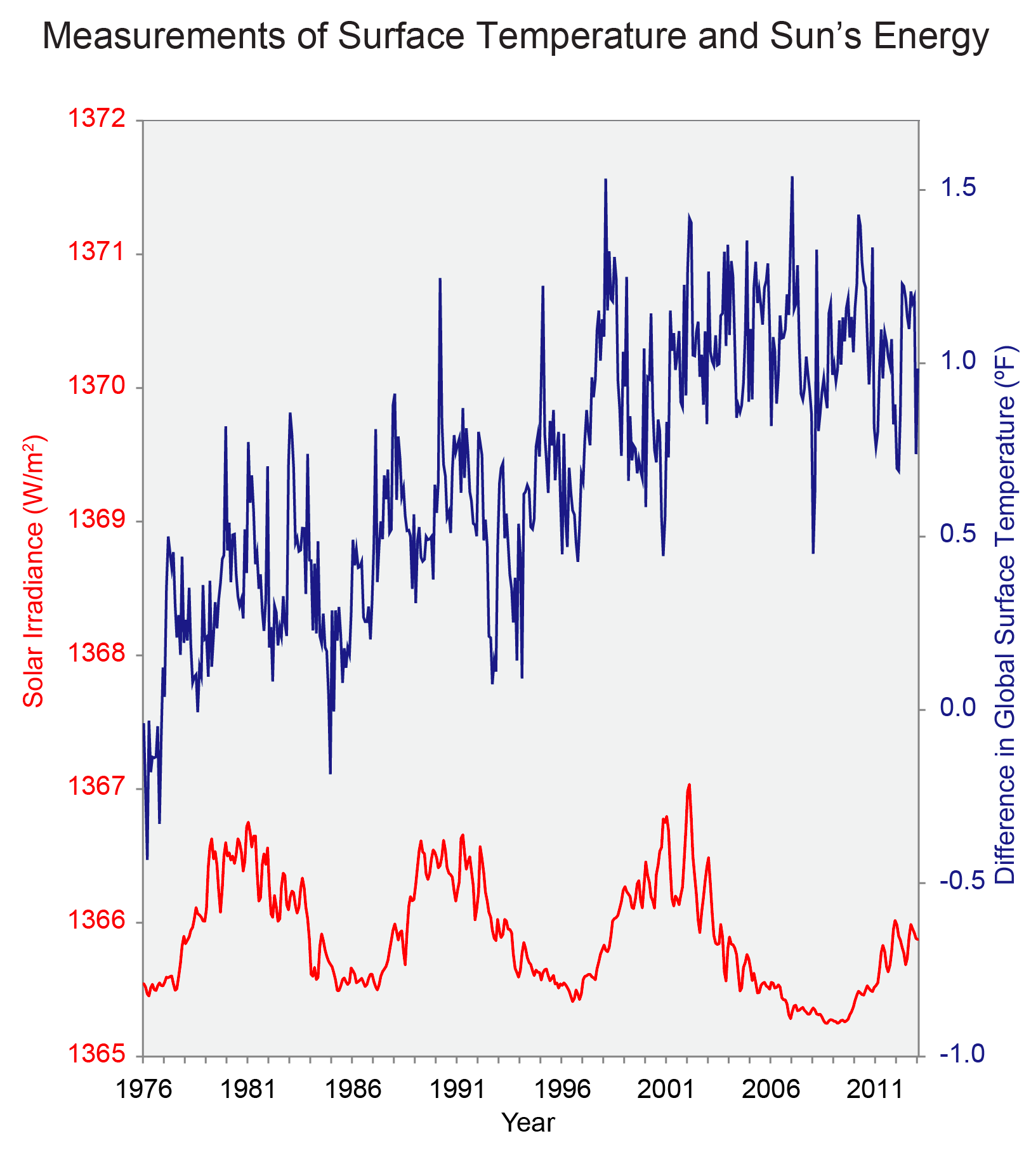 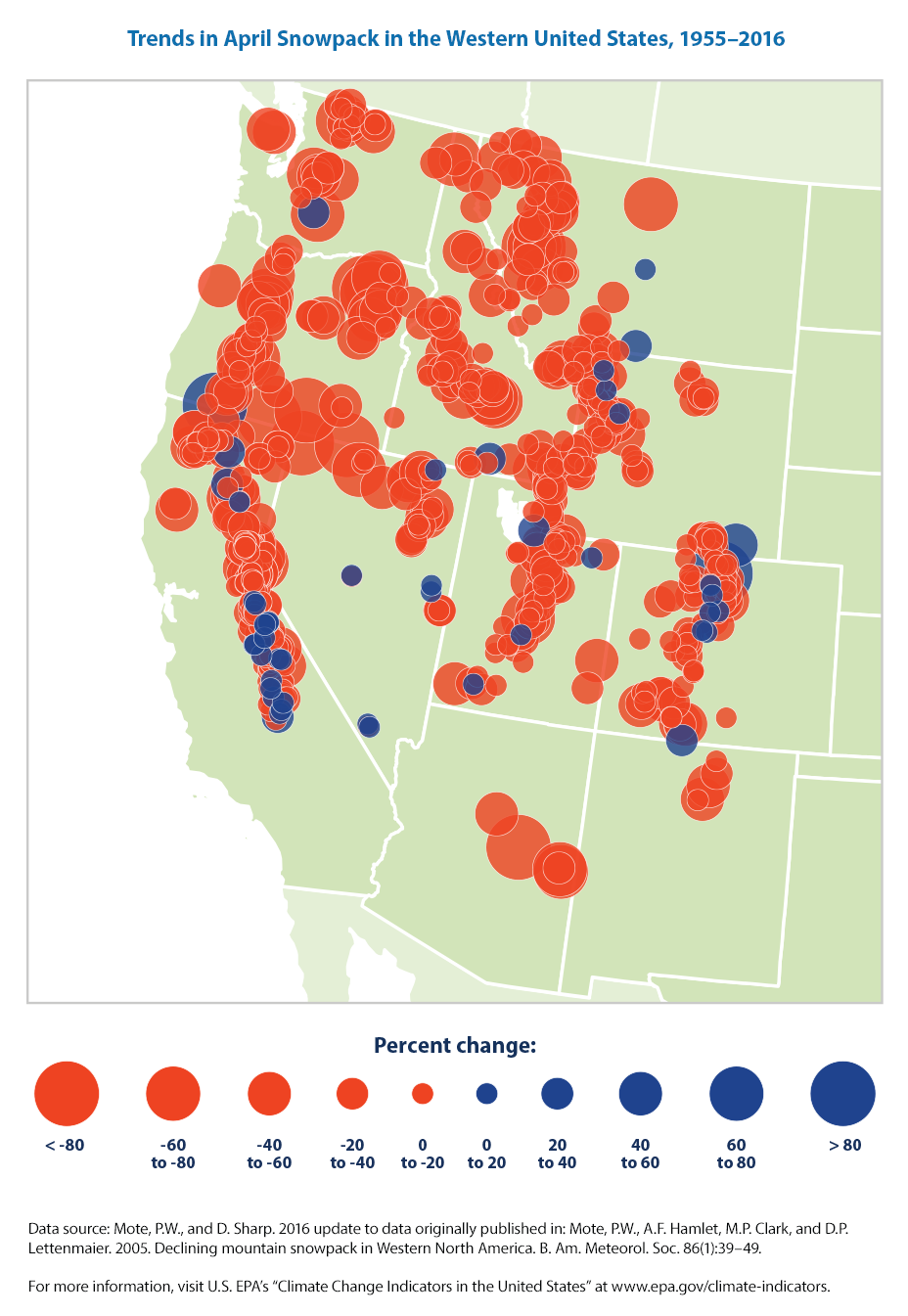 Extreme Precipitation Events
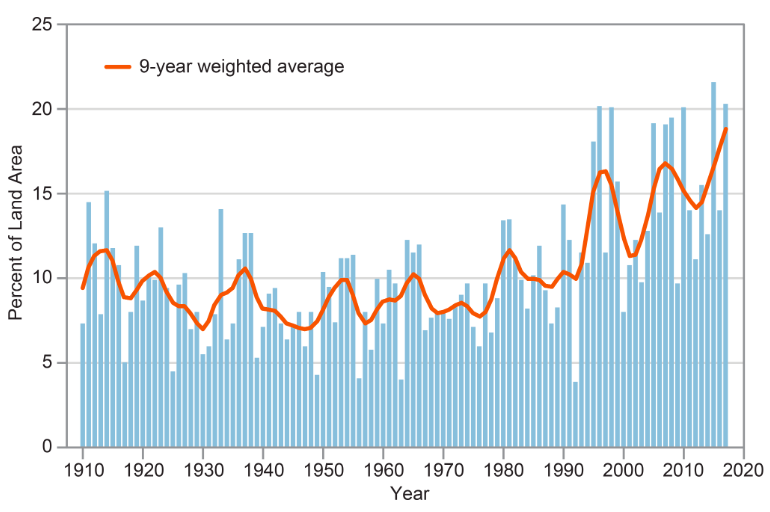 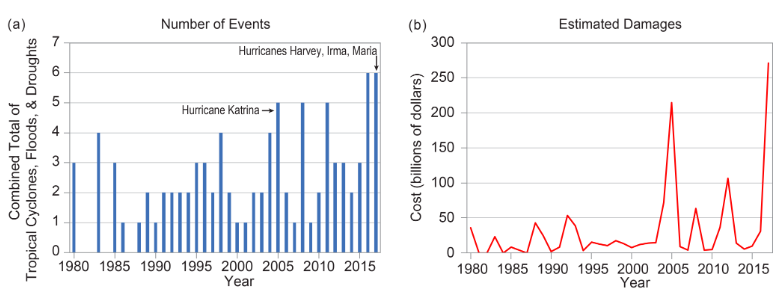 Figure 5 (above): This figure shows the percent of land area in the contiguous 48 states experiencing extreme one-day precipitation events between 1910 and 2017. The bars represent individual years, and the orange line is a nine-year weighted average. (Adapted from EPA, 2016)
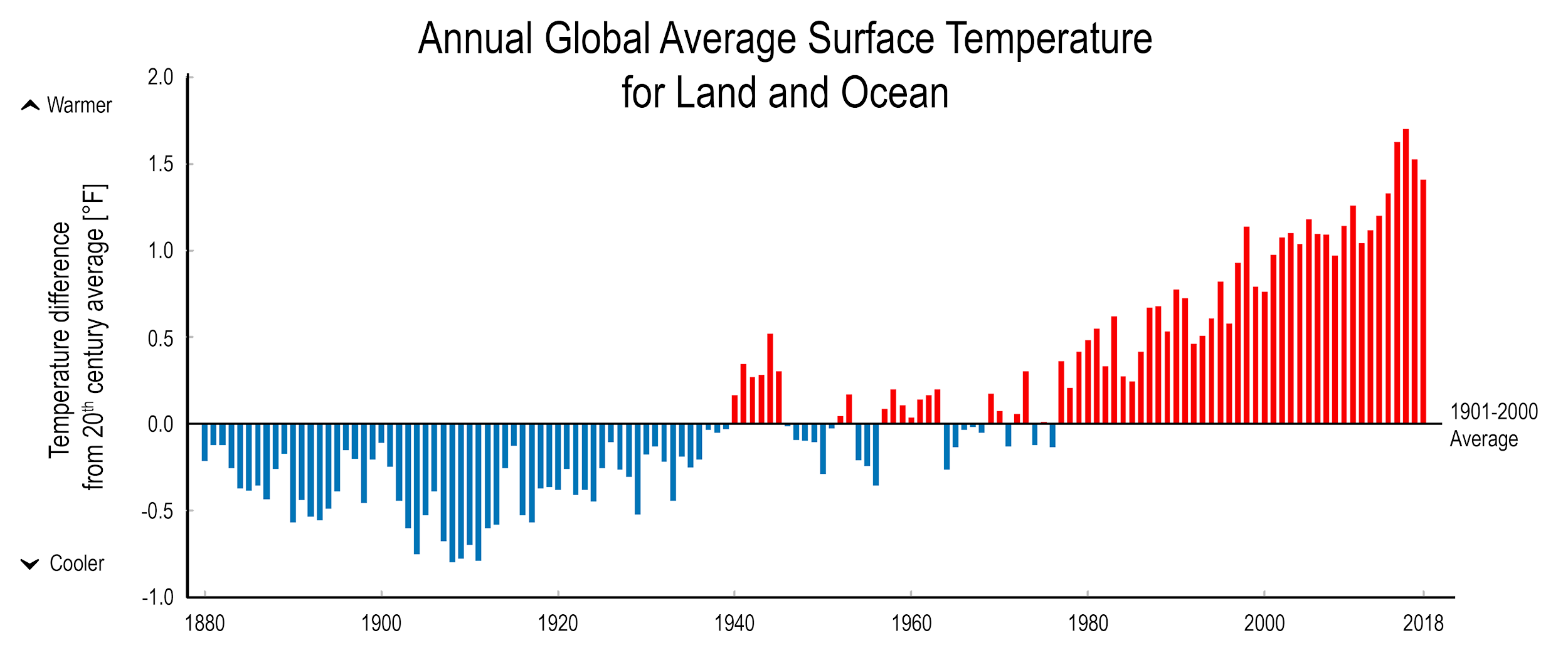 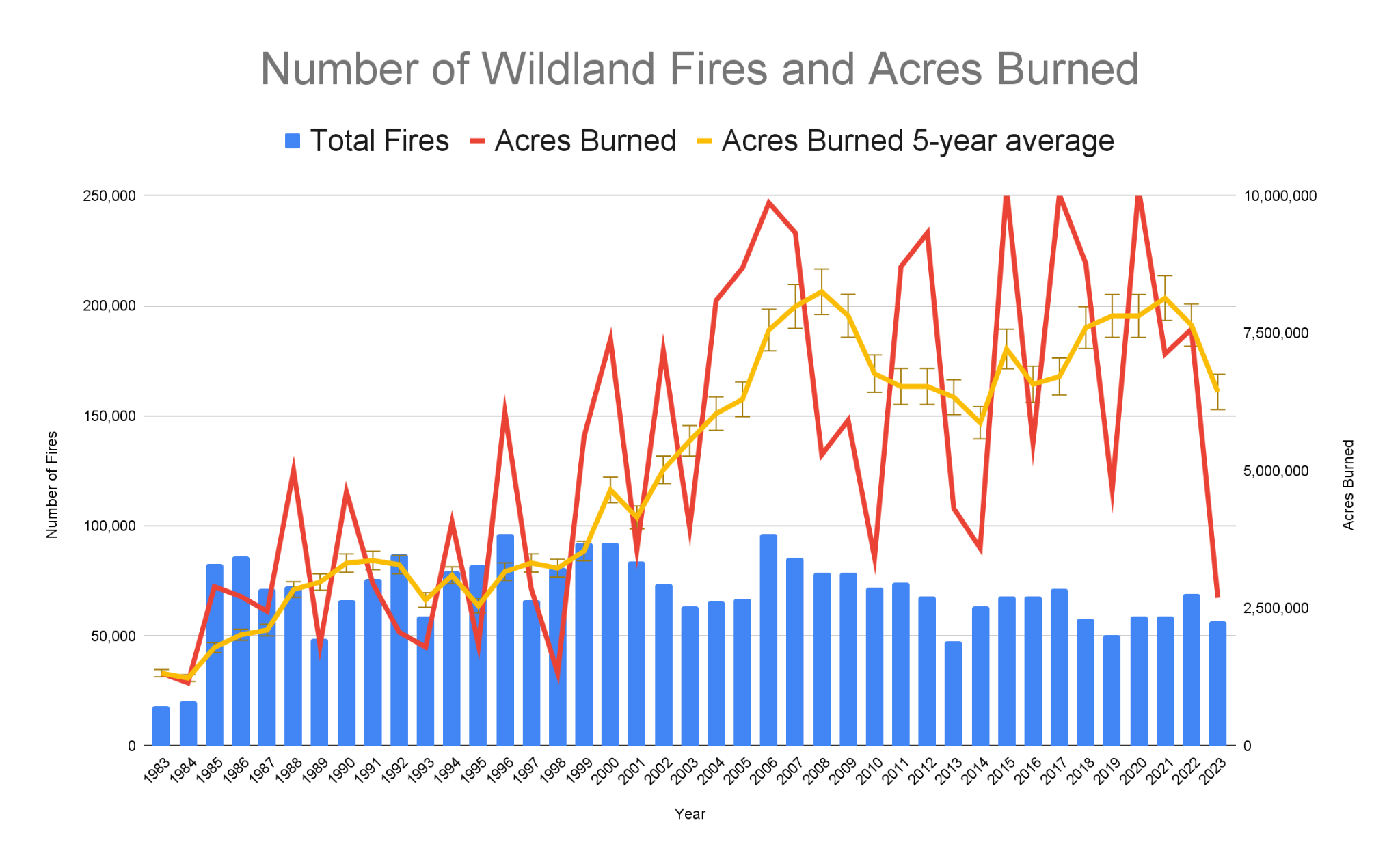 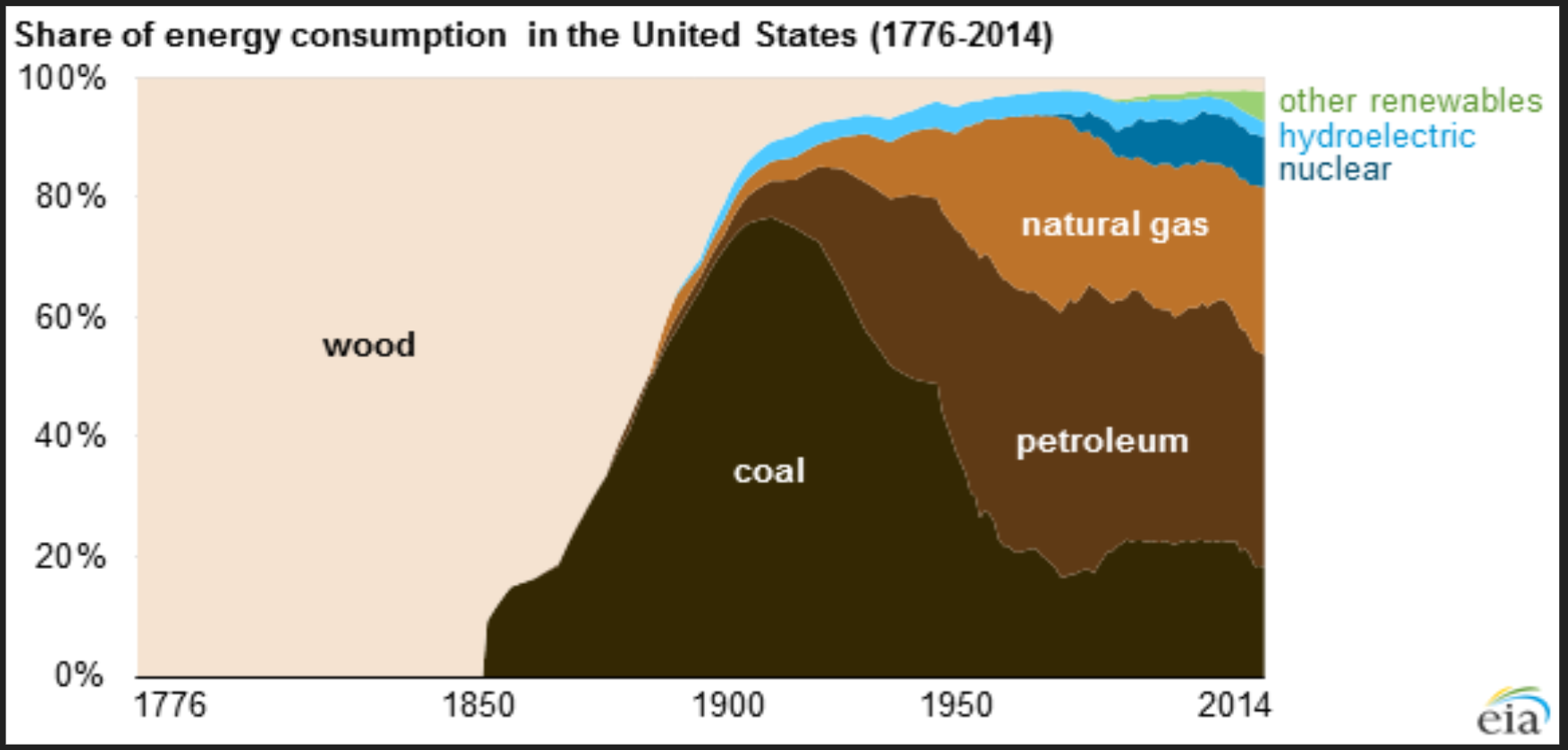 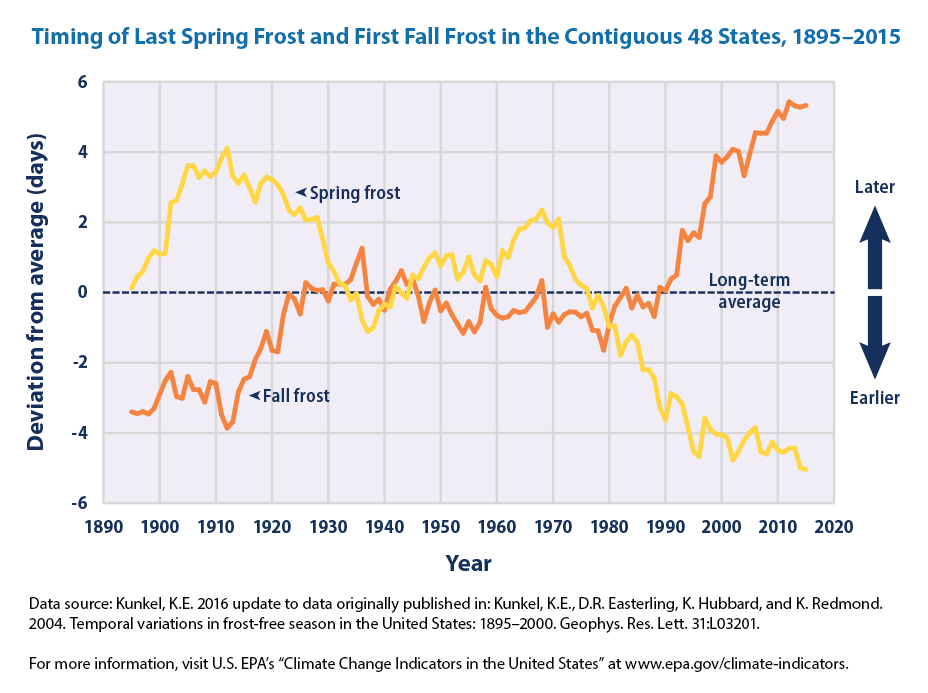 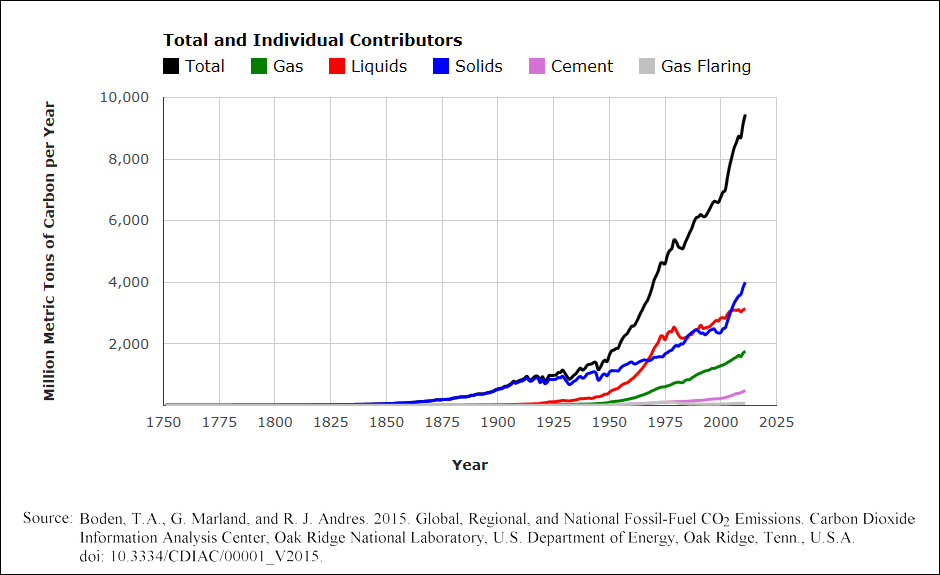 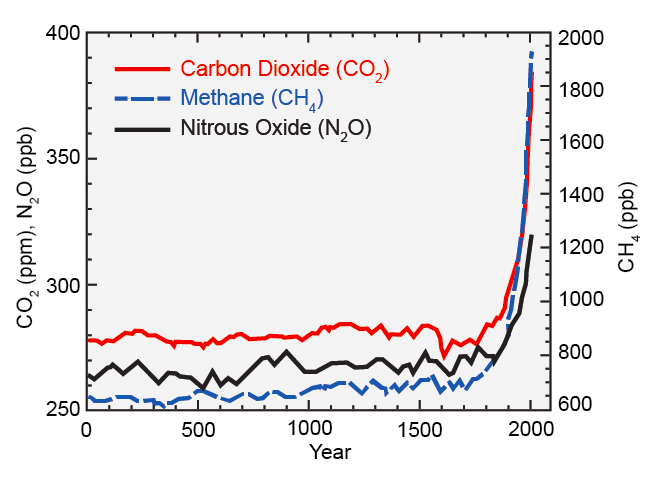 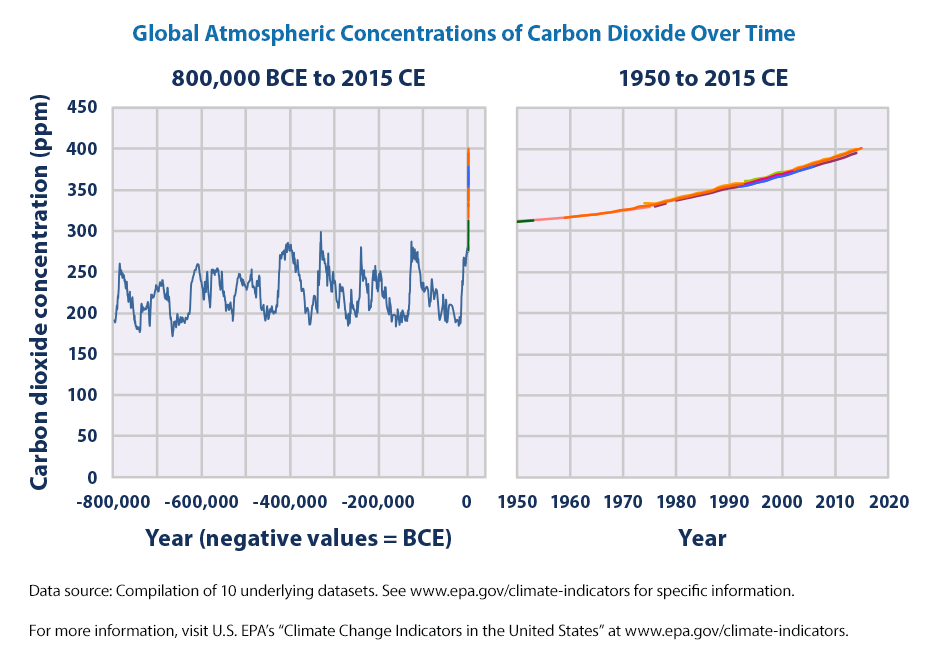